স্বাগতম
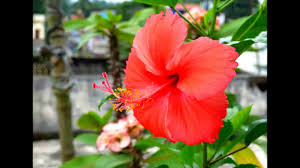 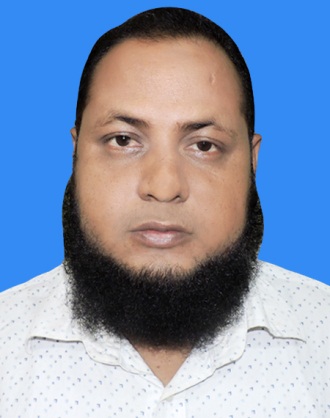 শিক্ষক পরিচিতি
আসাদুজ্জামান
সহকারী শিক্ষক (হিসাববিজ্ঞান)
ডি কে জি এস আইমুন্নেছা উচ্চ বালিকা বিদ্যালয়
সদর, ময়মনসিংহ।
মোবাইল নং ০১৭১০-৩৬৭৫৩৫
Email-asaduzzaman০৪০৫১৯৮৪০০@gmail.com
               -Asad sohel
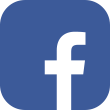 পাঠ পরিচিতি
শ্রেণিঃ দশম
বিষয়ঃ  হিসাব বিজ্ঞান
 ষষ্ঠ অধ্যায়
 সময়ঃ  50 মিনিট
এসো কিছু ছবি দেখি
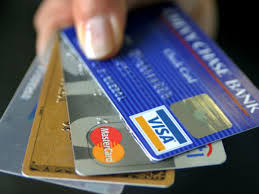 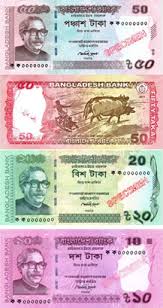 টাকা
ক্রেডিট কার্ড
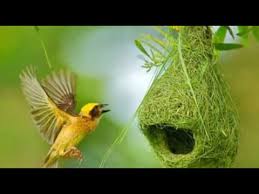 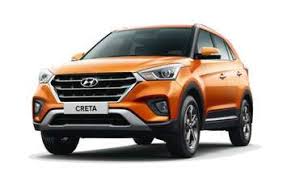 জাবেদা
শিক্ষনফল
এই পাঠ শেষে শিক্ষার্থীরা...
চালানের ভিত্তিতে ক্রয় জাবেদা ও বিক্রয় জাবেদা প্রস্তুত করতে পারবে।
ডেবিট নোটের ভিত্তিতে ক্রয়ফেরত জাবেদা এবং ক্রেডিট নোটের ভিত্তিতে বিক্রয় ফেরত জাবেদা প্রস্তুত করতে পারবে।
জাবেদা(JOURNAL):-
বস্তুত প্রত্যেকদিন বিবিধ ধরনের যে সকল লেনদেন কারবার প্রতিষ্ঠানে সংঘটিত হয় উক্ত লেনদেনসমূহের প্রত্যেকটি লেনদেন সংঘটনের সাথে সাথে দ্বৈত-সত্তায় ‍বিশ্লেষণ পূর্বক এবং তা সংঘটনের ‍ব্যাখ্যাসহ তারিখ অনুযায়ী একটির পর একটি করে ধারাবাহিকভাবে যে ‍হিসাব –বইতে সর্বপ্রথম ‍লিপিবদ্ধ করা হয়,
তাকে জাবেদা বলে।
বাট্টার শ্রেণিবিভাগ
কারবারি বাট্টা
নগদ বাট্টা
প্রদত্ত বাট্টা
প্রাপ্ত বাট্টা
ক্রয় বাট্টা
বিক্রয় বাট্টা
ক্রয় ফেরত জাবেদার ছক
বিক্রয় ফেরত জাবেদার ছক
জোড়ায় কাজ
ফাতেমা স্টোর-এর ২০১৭ সালের এপ্রিল মাসে নিম্নোক্ত ফেরতসমূহ সংঘটিত হয়েছে-
এপ্রিল ৩   রাতুল ট্রেডার্সের নিকট হতে প্রাপ্তি প্রতি প্যাকেট ২৫০ টাকা        করে ১০ প্যাকেট গুড়ো দুধ মেয়াদ উত্তীর্ণ হওয়ায় ফেরত পাওয়া গেল।কারবারি বাট্রা ৩%,ক্রেডিট নোট নং-১৬৫।
এপ্রিল ৯       জামান এন্ড সন্সের নিকট প্রতি কেজি ৫০ টাকা করে ৪০ কেজি ডিটারজেন ‍নিম্নমানের হওয়ায় ফেরত পাঠানো হলো।কারবারি বাট্রা২%,ডেবিট নোট নং১৮৭।
ক্রয় ফেরত ও বিক্রয় ফেরত জাবেদায় ‍লিপিবদ্ধ কর
ধন্যবাদ
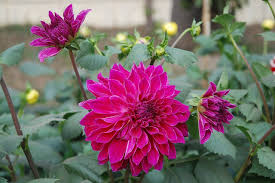